prof. Dr. Anna Makišová 
Univerzita v Novom Sade
Filozofická fakulta 
Oddelenie slovakistiky


SLOVÁ CUDZIEHO PÔVODU 
V SLOVENČINE   




Hložany 27. mája 2023
3.3.7. skloňuje pomnožné podstatné mená,         
              zdomácnené slová cudzieho pôvodu, skloňuje 
              neživotné podstatné mená mužského rodu   
              zakončené na -l, -r
3.3.8. rozoznáva cudzie nesklonné podstatné mená   
              jednotlivo aj v texte
obohacovanie a rozširovanie slovnej zásoby
 preberanie slov vo všetkých obdobiach jazykového vývinu 
 v situácii tzv. lexikálneho deficitu
z gréčtiny (demokracia) 
 z latinčiny (advokát) 
 z rumunčiny (bryndza, fujara, bača)
 z germánskych jazykov (cech, farba, jarmok)  
 z maďarčiny (čižma, koč, vankúš) 
 z ruštiny (čaj, úspech, vzduch)
romanizmy (aféra, bagáž, blamáž)
 anglicizmy (aut, basketbal, futbal) 
 amerikanizmy (enter, čip, repovať, skener)
zdomácnené slová (palác, bryndza, vankúš)
 internacionalizmy (filológ) 
 citátové výrazy (de facto, happy end, c’est la vie)  
 kalky
internacionalizmy 
 gréckeho alebo latinského pôvodu
 používané v príbuzných a nepríbuzných jazykoch
 majú terminologický charakter  
 do iných jazykov prenikajú najčastejšie prostredníctvom náučného, populárno-náučného a publicistického štýlu
charakterizujú ich isté štruktúrne znaky, ktoré ich odlišujú od domácich slov
 výskyt foném ó, é, f, g v istých pozíciách a iba v nocionálnych slovách (atašé, filológia) 
 skupiny foném ia, ie, ié, io, ió, iu, ea, eá, eo, eu nemajú platnosť diftongov 
 nezvyčajné skupiny hlások na začiatku slova (arch-, chr-)  
 na konci slova (-rd, -kt) 
 cudzie sufixy (-ant, -ista, -izácia)
 osobitné alternácie (kríza – kritický)
pomenovania nových vecí (bioetika, softvér,  technohudba, zooterapia)
 pomenovania príznakov i procesov (artikulovať, decentralizácia, eufória, mobilný)
 uľahčujú medzinárodné dorozumievanie a integráciu vedy i techniky
 vo frazeológii – frazémy s rovnakým významom
 vyskytujú sa vo viacerých príbuzných i nepríbuzných jazykoch a majú rovnaký pôvod
umývať si ruky ako Pilát 
 neveriaci Tomáš/tomáš
 gordický uzol
 Achillova päta
 sivá eminencia
 potemkinovské dediny
 hamletovská otázka
 posledný mohykán
citátové výrazy 
 ustálené slovné spojenia reprodukované v pôvodnom jazyku
 neobrazné, terminologické (napr. persona non grata, a conto) 
 obrazné, frazeologizované (napr. deus ex machina) 
 niektoré aj v preloženej podobe (napr. circulus vitiosus – bludný kruh)
kalk 
 slovo alebo slovné spojenie utvorené presným prekladom štruktúrnych prvkov (morfém alebo slov) cudzieho slova
 radix – koreň
 mouse – myš
Rod cudzích substantív
životné
 zaraďujú sa do jednej z troch tried podstatných mien podľa gramatického rodu
 osobné názvy sa zaraďujú do gramatického rodu podľa svojho prirodzeného rodu
 mužský rod: sir, šejk, šach, aga, dóža, don, šor, vajda, efendi, kuli, abbé, atašé, pikolo
 ženský rod: metresa, doňa, šora, diva, Sapfo, Inge, Rút, madam, miss, nymfa, lady
neživotné substantíva 
 o rodovom zaradení rozhoduje ich zakončenie
 N sg. 
 zakončené na spoluhlásku zvyčajne sa zaraďujú do triedy mužských substantív
 peletón, balkón, chorál, epos, epitaf, exlibris, sektor, semester, bonsaj, konvoj, paušál, komfort, Štokholm, Liverpool, Washington
-a     ženský rod 
 dráma, téma, irónia, forma, agáva, bója, pauza, kométa, pergola, rétorika, Kanada, Kuba, Čína, Angola, Amazonka, Hirošima 
 -o       stredný rod 
 gesto, džudo, byro, silo, veto, krédo, kimono, laso, bendžo, korzo, lečo, Mexiko, Maroko, Monako, Colorado, Ohio
prípony atypické, rodovo slabé: 
 mužský rod: -a (humanista, moralista) 
                      -o (gigolo, libero, impresário) 
 ženský rod: ø, -áž, -éž/-ež (garáž, griláž, pasáž) 
                              -i, v písme častejšie -y vzor žena     
                          (Helsinki, Alpy, Andy, Benátky, Atény)
                                -e vzor ulica 
                     (Pyreneje, Himaláje, rifle, lasane, galeje)
 stredný rod: -um, -on (rádium, privilégium, epiteton)
Skloňovanie cudzích podstatných mien mužského rodu
vzor chlap
 N sg. na zadné samohlásky -o, -ó, -u, -ú Ševčenko, László, Defoe, Néhrú, Hajdú 
 N sg. na -us, -os- es, -as, -is 
     génius, Sokrates, Sizyfos, Odyseus, Adonis, 
      Ikaros, héros
 -f, -m       šéf, moslim
vzor hrdina 
 -ta, -ista, -ita, -éta (poeta, slavista, futbalista, husita, traktorista, turista, huslista) 
 cudzie (ruské, české) krstné mená, priezviská (Koľa, Voloďa, Serioža, Aľoša, Kosťa, Purkyně, Bechyně...) 
 N pl. -i
cudzie životné maskulína, ktoré sa vo výslovnosti končia na i-ovú alebo e-ovú samohlásku: i, í, y, e ű, é ä, ő, ě
 vzor kuli
 sg.                             pl.
N  kuli-ø                     kuli-ovia
G kuli-ho                    kuli-ov
D  kuli-mu                  kuli-om
A  kuli-ho                   kuli-ov
L  kuli-m                    kuli-och
I   kuli-m                    kuli-ami
neživotné
vzor dub
 -us, -os, -es (realizmus, kozmos, epos, kolos, vírus)
  humanizmus – humanizmu, kozmos – kozmu    
 -r, -l (golier, papier, materiál, lokál, február, lekvár)
 L sg. -i 
 N pl. -e
 cirkusu, vírus – vírusu, epos – eposu
vzor stroj
 herz [herc] 
 lutz [luc] 
 Graz [grac]
 Cambridge [kejmbridž] 
 Versailles [versaj]
Skloňovanie cudzích podstatných mien ženského rodu
vzor žena
 -ea, -oa, -ua (idea, Andrea, Nikaraqua, Odysea, Tímea)
 c sa vyslovuje ako k (Costarica, Salamanca, Tosca, Casablanca)
 D, L sg. -i (idei, Andrei)
 G pl. -í (aloí, ideí, orchideí)
 Izida, Írida  v D sg.  d/ď Izide, Íride
vzor ulica
 N sg. -ia, -ya (funkcia, fúzia, fúria, beánia, televízia, Mária, Dalmácia, Panónia, harpya, Líbya, Antalya) 
 pomnožné -ie (financie, ovácie, textílie, reálie,  naturálie)
 výslovnosť -ňa (Bologna, Campagna)
 G pl. -í (akcií, divízií, funkcií)
 D, L pl. platí RZ revolúciám, revolúciách; akcia, alternácia
vzor dlaň

 zakončené na -x (prax, syntax)
Skloňovanie cudzích podstatných mien stredného rodu
vzor mesto
 N sg. -um, -on (gymnázium, štúdium, epiteton)
 epiteton – epiteta, akvárium – akvária
 L sg. -u (rádiu, gymnáziu, múzeu)
 G pl. -ø       -to, -eto, -eton, -oto (duet, gest, kont,  percent)
inoslovenské miestne názvy stredného rodu zakončené na -e skloňujú sa podľa vzoru srdce Hradiště, Tientište 
 zakončené na -ie alebo -í skloňujú sa podľa vzoru vysvedčenie Belopolie, Međugorie, Předmostí, Vrchlabí, Ústí
úplne zdomácnené slová
 čiastočne (neúplne) zdomácnené slová (tiger, pirát, vízum, ofsajd, chirurg, syntax, póza)
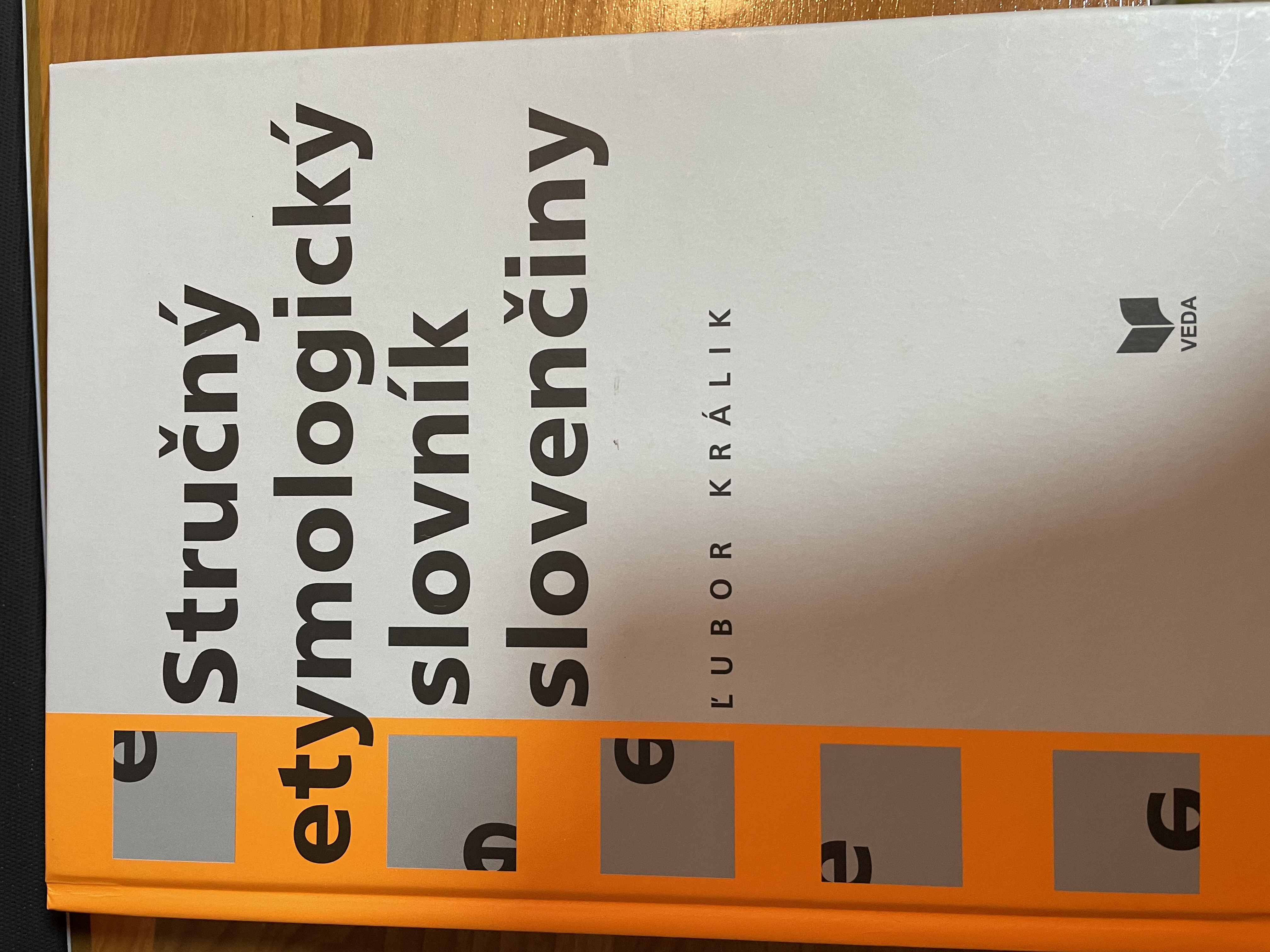 kolaps   kolabovať 
   kolaps → collapsus
    absorpcia – absorbovať 
    absorpcia → absorptus
    detekcia – detegovať 
     detekcia → detectio
     detegovať → detegere
     transkripcia – transkribovať
      transkripcia → transcriptio
      transkribovať → transcribere
nezdomácnené slová:
                                         čiastočne sklonné  
                                          úplne nesklonné 
       video, revue, dabing, eidam, röntgen, bowle, 
       sherry, šansonier, laser, dressing, mail, bulletin, 
        interview, show, foyer
nezdomácnené cudzie slová 
 vlastné mená, a to antroponymá, t. j. rodné (krstné) mená a priezviská a geografické názvy vzdialených alebo menej známych miest, krajov, riek, pohorí, vrchov 
 Denis, Ken, Nikolaus
 Udo , Leonardo, Hugo
 Leonardo da Vinci → s Leonardom da Vincim
zemepisné názvy v poslovenčenej podobe 
 Belgicko, Holandsko, Švajčiarsko, Rakúsko, Paríž, Viedeň, Ženeva 
 viacslovné cudzie zemepisné názvy 
     Mont Blanc – Mont Blancu 
     New York – New Yorku 
     Santa Maria – Santa Marie
     Monte Carlo – Monte Carla 
     Tel Aviv – Tel Avivu 
 Rio de Janeiro – z Ria de Janeiro
čiastočne sklonné podstatné mená  
 penále – vzdať sa penálov, zaujať stanovisko k penálom, robiť niečo s penálmi 
 revue – revui, revuí, revuám, revuách, revuami
 kanoe – kanoí, kanoám, o kanoách, s kanoami
 atašé – atašého, atašému, o atašém, s atašém
 foyer – foyeru, foyeri, foyery 
 skóre –  skórom, skórmi
 promile – promilom, promilami
pridanie prípony:
 miss – misska
 taxi, pony – taxík, poník
 kivi, Miriam, Dagmar, Karin, Ingrid, Edit, Ester, Judit –
    kiva, Miriama, Dagmara, Karina, Ingrida, Edita, 
     Estera, Judita 
 nescafé – neska
nesklonné podstatné mená 

 zakončením sa veľmi odlišujú od zakončenia slovenských vzorov v danom rode
 mužský rod: guru, kakadu, marabu, zebu, nandu 
 ženský rod: miss, lady, madam, rely, jury, whisky, avenue, šou, cunami
stredný rod 
 -e/-é: bienále, rande, finále, filé, repete, pastorále, konkláve, relé, saké, soté, klišé, defilé, hašé, kupé, pyré, varieté, turné alibi, buly, kupé, želé, kombiné
 -i/-í (v písme aj –y): taxi, alibi, dementi, harakiri, maggi, safari, müsli, derby, hobby, ragby, brandy, buly, penny, Sydney
 -u/-ú: iglu, tabu, tofu, sudoku, gnu, Peru, Baku, Korfu, Dachau, ragú
 -o/-ó: zoo, gro, káro, go, šodó, inró, žabó
nesklonné adjektíva  

 chýba im kategória zhody
 stoja vždy pred podstatným menom 
     gala (program)
     nealko (nápoje)
     netto (váha)
     brutto (príjem)
farba alebo farebný odtienok: bordó, lila, pepito, kaki, molet, káro, blond 
 hodnotenie na osi dobrý – zlý: fajn, príma, senzi, grogy, tip-top, fér, fit, super
 hodnotenie na osi pekný – nepekný: nóbl, sexi, šik, gala 
 plisé (sukňa, šaty), glacé (rukavičky), froté (uterák), buklé (koberec)
odstraňovať nesklonnosť rozmanitými postupmi
 slovotvorné prípony:
 fajn – fajn+ový 
 lila – lil+avý 
 pepito – pepit+ový 
 príma – prím+ový 
 extra – extr+ovný 
 čača – čača+ný
ĎAKUJEM  ZA  POZORNOSŤ!